2022年10月1日公開
主演：石黒賢
共演：織田裕二
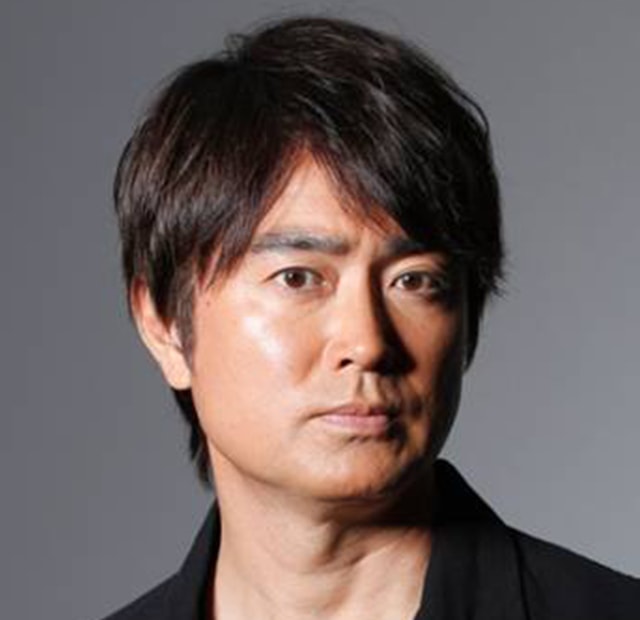 いるんじゃない、確かにいたんだ。
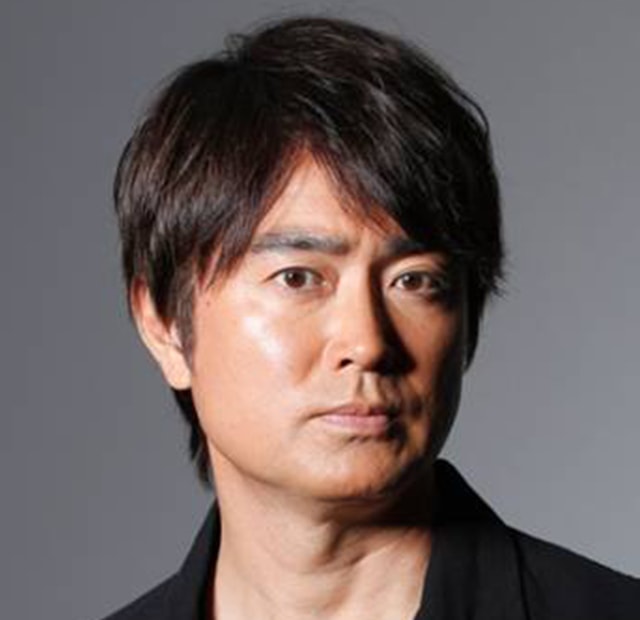 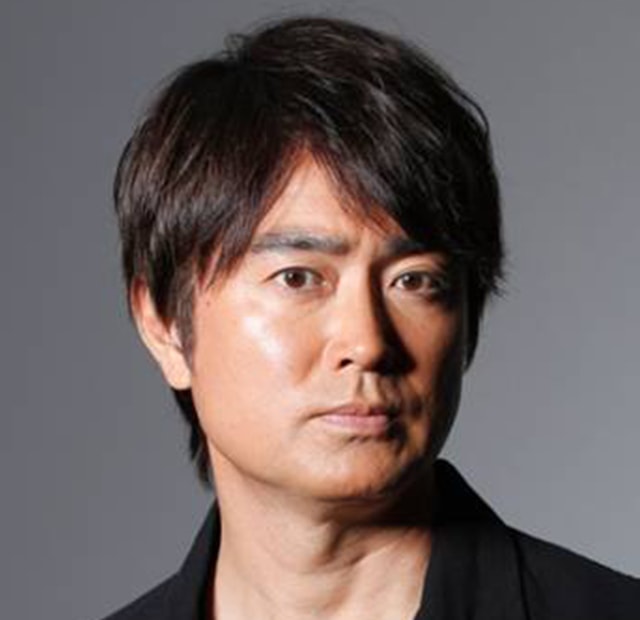 いるんじゃない、確かにいたんだ。
振り返れば奴がいた
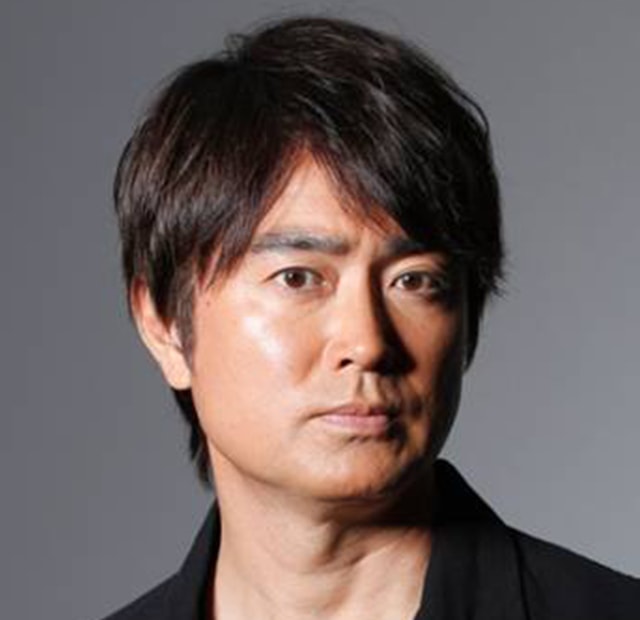 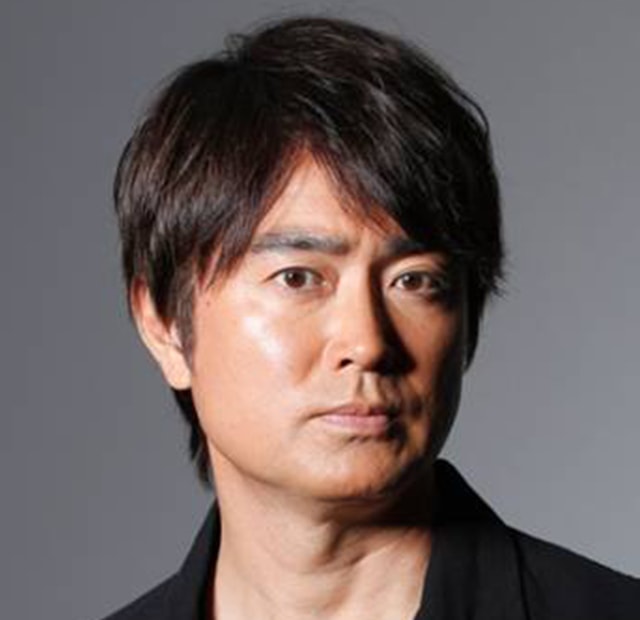